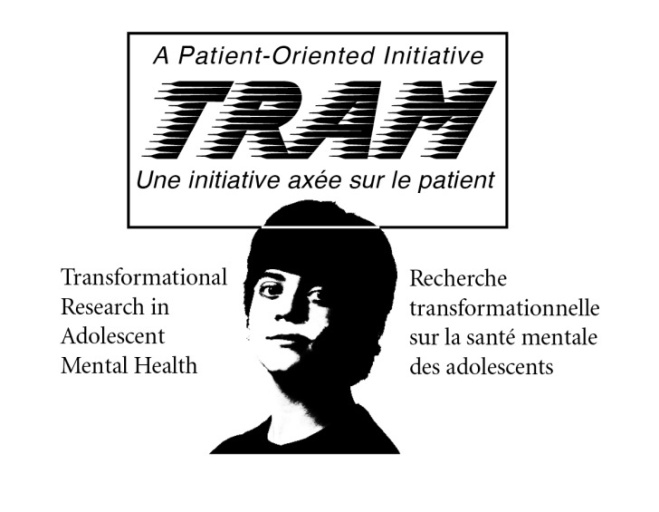 Transformational Research in Adolescent Mental Health
Partnership Lead: Jacques Hendlisz
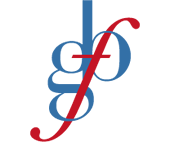 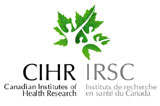 [Speaker Notes: TRAM: Transformational Research in Adolescent Mental Health]
Transformational Research in Adolescent Mental Health
How will we transform adolescent mental health?
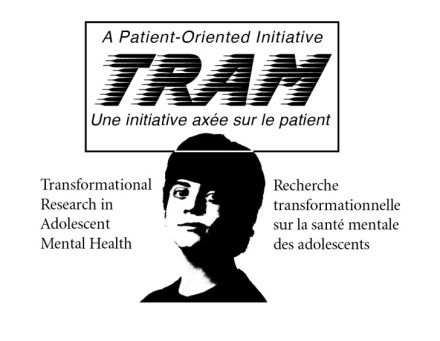 What is TRAM?
TRAM intends to make a real difference in improving mental health outcomes for young people in Canada within five years
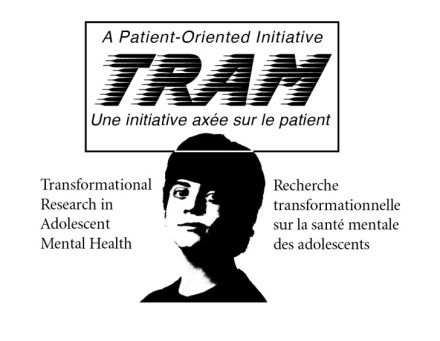 Requirements for TRAM to be a Success
Transformative
Shared Stakeholder Decision Making
Collaboration and integration
Innovation
Challenge and opportunity
Translation
Culture change
Paradigm shift
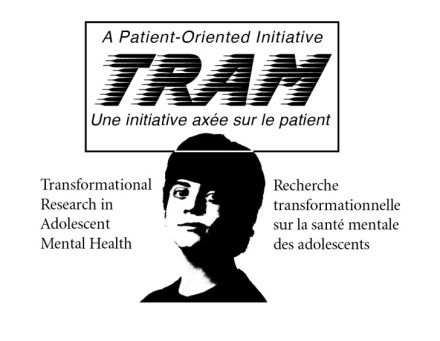 What is TRAM?
What’s Being Addressed:
Early diagnosis and appropriate treatment
Those with greatest need have least access
Major gaps between research and practice
Dearth of implementation research 

How is it Different:
Be patient-centred and outcomes-focused
Break down silos
Use research as a key tool but not an end
Change system and outcomes in five years
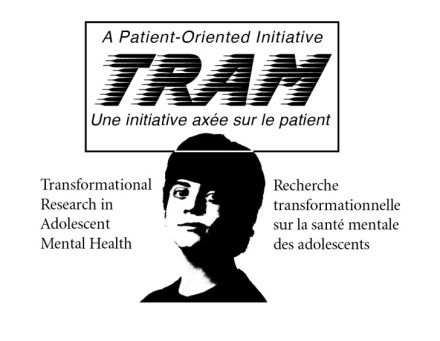 [Speaker Notes: Addressing:
Simple unidimensional approaches won’t solve complex multi-dimensional problems
Research needs to be able to work in the real world, messy and irrational though it may be
Three-quarters of mental health problems begin before age 25, but services are designed for younger children and older adults
While early intervention is key, youth are the least likely of all people to have any contact with the health care system and get the care they need.

Different:
The Network will have shared decision making among 1) patients/ and family; 2) policy makers; 3) service providers; 3) researchers; 5) community organizations, and through this will…]
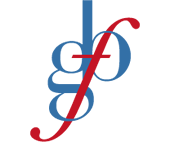 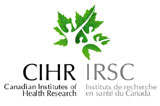 TRAM Partners
Canadian Institutes of Health Research (CIHR)
Canada's health research investment agency
Mission: to create new scientific knowledge and to enable its translation into improved health, more effective health services and products, and a strengthened Canadian health care system
TRAM is the first initiative launched under CIHR's Strategy for Patient-Oriented Research (SPOR).

 
Graham Boeckh Foundation (GBF)
Private foundation 
Aims: to improve mental health care in Canada by strategically leading and funding projects in basic research, research translation, and community outreach
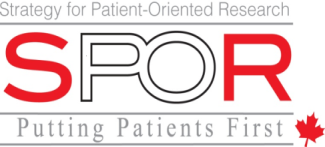 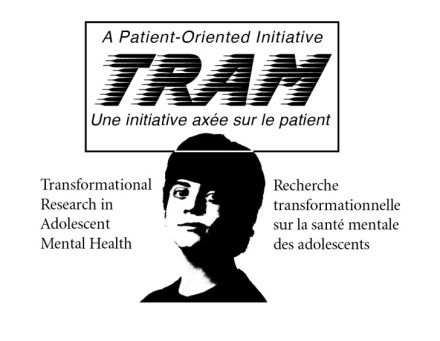 [Speaker Notes: It can’t be done the same old way – unless we want the same old results
New partnerships, new approaches, new potential for different kinds of impacts]
Bridging “valleys of death”
Valley 1
Valley 2
Clinical Practice & Health Decision Making
Basic Biomedical Research
Clinical Science & Knowledge
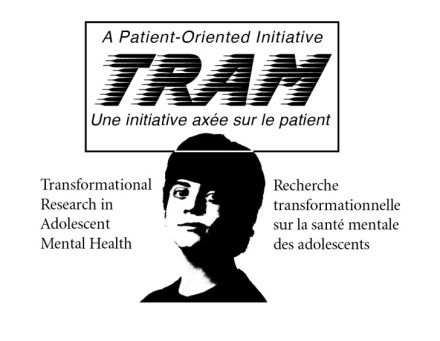 Translational Continuum
[Speaker Notes: SPOR
Through SPOR bridging the two death valleys – research-to-practice continuum. 
Valley 1 refers to the decreased capacity to translate the results of discoveries generated by basic biomedical research in the laboratory to the bedside or careside as well as to successfully commercialize health discoveries. This negatively impacts Canada's clinical research and knowledge base and its international competitiveness. 
Valley 2 refers to the limited capacity to synthesize, disseminate and integrate research results more broadly into health care decision-making and clinical practice. 
These two valleys must be bridged if Canada is to bring evidence to bear to enhance health outcomes and ensure a sustainable health care system

SPOR is a collaboration of researchers, provinces, health care providers, patients and families working in partnership to improve the quality and effectiveness of care and supports transformative research that will demonstrably improve health outcomes and enhance health care for patients

TRAM is also looking to bridge these valleys for youth and adolescent mental health]
TRAM Panel
Dennis Furlong	Past New Brunswick Minister of Health
Kathryn Gill		Addictions, McGill University Hospital Centre
Aaron Brown	Youth representative
Pam Gillett		Health promotion/ family representative
Howard Goldman	Psychiatry, University of Maryland 
David Levine	Past CEO Montreal Health and Social Services
Erin Hodgson	Youth representative
Lucie Langford	Youth representative
Austin Mardon 	 Advocate/ patient representative
Patrick McGorry	Orygen Youth Health/ University of Melbourne
Nina Schooler	Psychiatry and Behavioral Sciences, SUNY
Paula Tyler		Norlien Foundation/ past VP RHA/ DM
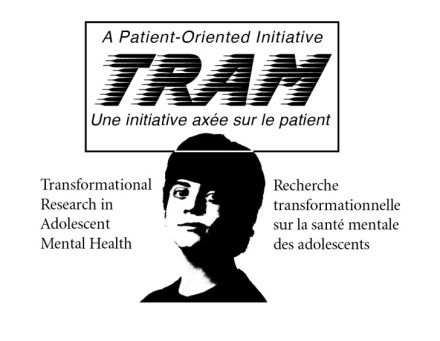 [Speaker Notes: The TRAM partners have created a unique selection panel composed of patient, family, youth representatives, policy and service delivery experts and researchers.

The panel has been engaged in all phase of the network development process (e.g., design, workshop).]
Transformational Research in Adolescent Mental Health
NETWORK DEVELOPMENT PROCESS
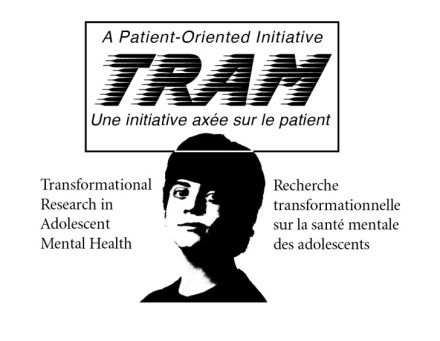 [Speaker Notes: Network Development Process]
The TRAM Process
A unique, three-phase process to work hand-in-hand with the mental health community, to create proposals which integrate the right people in the right way, focused on the right goals, to make transformational change in five years.
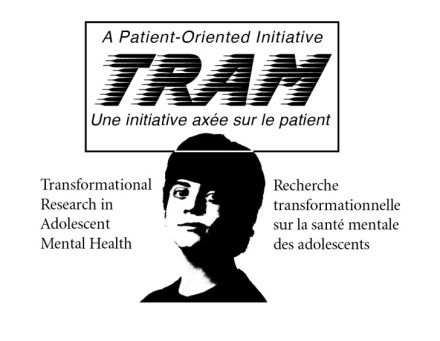 TRAM’s Three Phase Approach
Phase I – Expression of Interest (EOI)
A total of 54 teams and nascent networks applied in April 2013
From those applications, 17 groups were retained and attended a 3-day Strengthening Workshop  in June 2013
Strengthening Workshop Video:



Phase II: Letters of Intent
From the 17 groups at the Workshop, a total of three Letters of Intent were successful to move to the final phase (November 2013)
Phase III: Full proposals
The successful network will be announced in June 2014
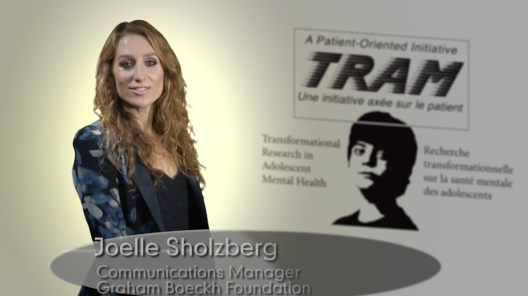 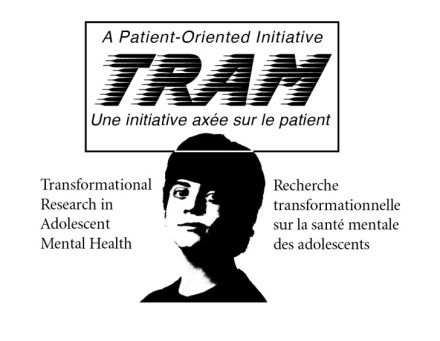 What Do We Expect from the Network
Within 5 years:
Catalyze fundamental change in youth and adolescent mental health care in Canada
Prove new approaches
Increase the number of 11 to 25-year olds identified and receiving services
Demonstrate better health outcomes
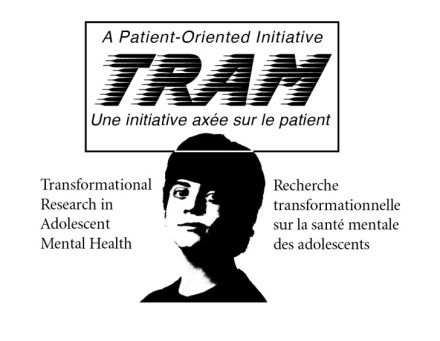 The Successful Network Will…
Share leadership, responsibilities and resources among the five stakeholder groups
Transform 11-25 year-old outcomes, in 5 years
Operate in the real world, within the real system, real resources, real patients, real constraints
Have investments key to influencing levers of change 
Support implementation research for scale-up
Articulate credible path to transformation, demonstrating success in at least one province
Provide meaningful metrics for its outcomes
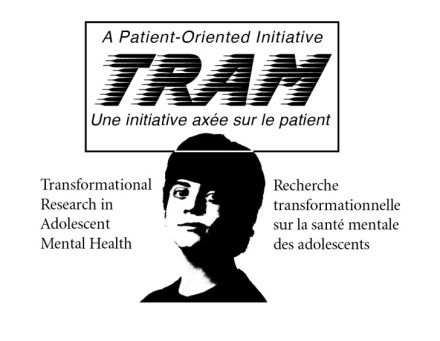 [Speaker Notes: Key criteria for a successful pan-Canadian Network
In selecting the one final network to be funded in Phase III, the Selection Panel will focus on the strength of the evidence in the proposal that the network integrates the right people in the right way, focused on the right goals, to make transformational change in five years.  In particular, evidence that:
 
The network is a real partnership between 1) patients/family; 2) policy makers; 3) researchers; 4) service providers; 5) community organizations and others, with shared leadership, pooled resources, and equal commitment to success demonstrated by all key participants.
The Network’s strategy is creative, innovative, focused, and has high potential for transformational change within the five-year timeframe.
The strategy is practical and demonstrates an understanding of the realities of health care financing, politics, policy and practice, and how change actually happens.
The network attracts and integrates the people, resources, investments and organizations - within and outside the health care system - most needed to realize and sustain the proposed transformation: the network must be positioned to influence the key levers of change.
The network structure will effectively support research into implementation needed to catalyze the wide-spread uptake of intervention approaches.
A path to transformation is articulated, defining how progress towards change will be measured at five years, including evidence that the strategy has worked in at least one province.
The network has responded to the “metric challenge”, by providing meaningful and measureable quantitative targets and indicators of how its outcomes can be evidenced. 
The network will use TRAM funds, participant resources, and leveraged investments in ways most likely to improve the mental health outcomes of 11-25 year olds over the next five years.]
Transformational Research in Adolescent Mental Health
NEXT PHASES
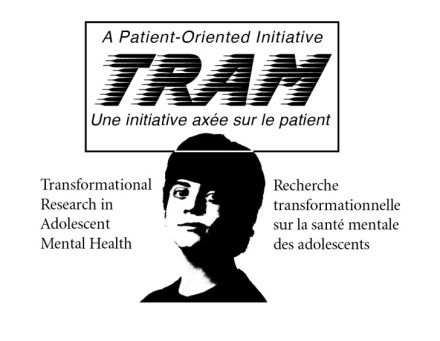 Next Steps for TRAM
In collaboration with the selected Network, TRAM will facilitate the advancement of the work to ensure the objectives of TRAM are achieved.
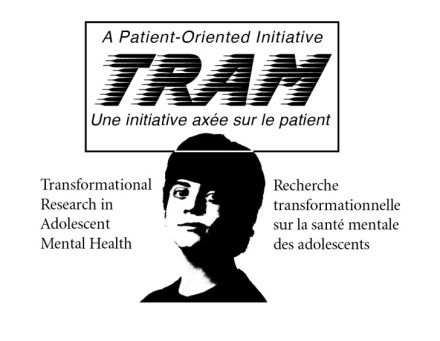 To Find Out More and How to Get Involved
TRAM Website
www.tramcan.ca

TRAM Partnership Lead
Jacques Hendlisz
C: 514-952-2739
T: 613-941-4394
j.hendlisz@icloud.com
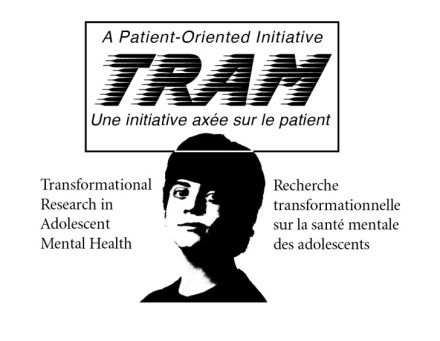